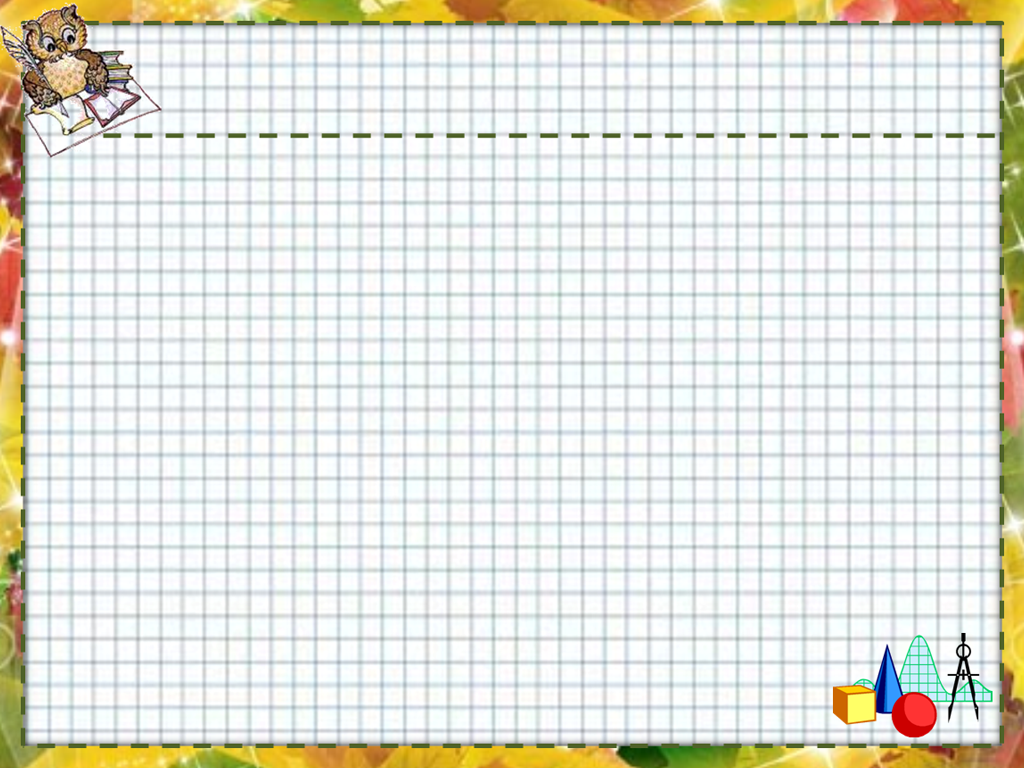 Математика

2 класс
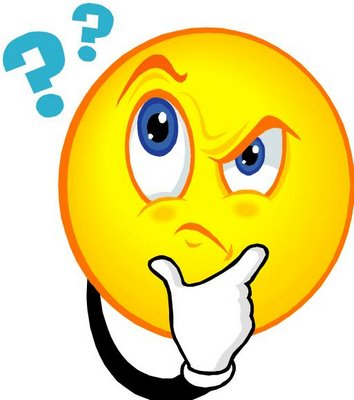 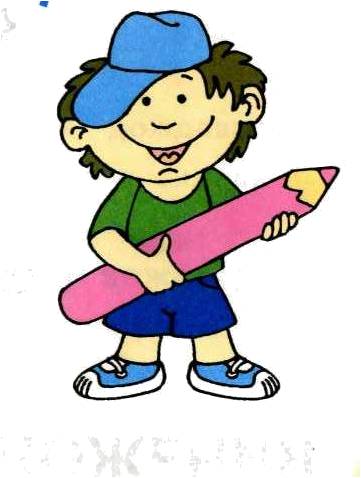 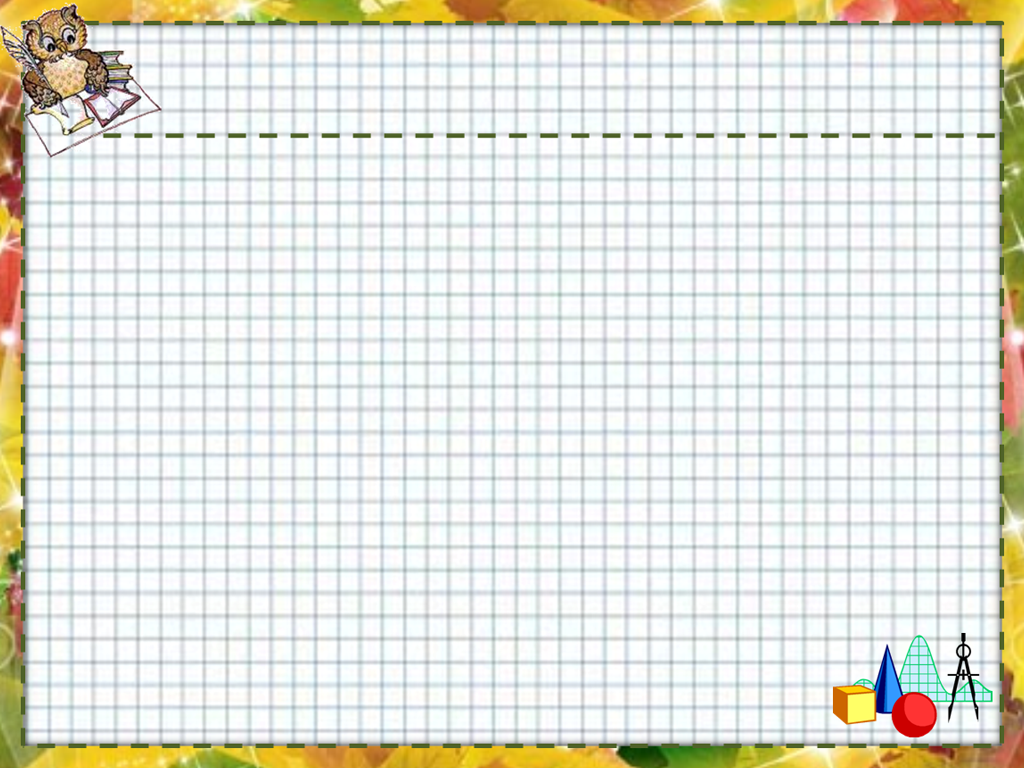 Коля начертил в тетради 4 квадрата, а Петя на 6 квадратов больше. Сколько всего квадратов начертили мальчики?
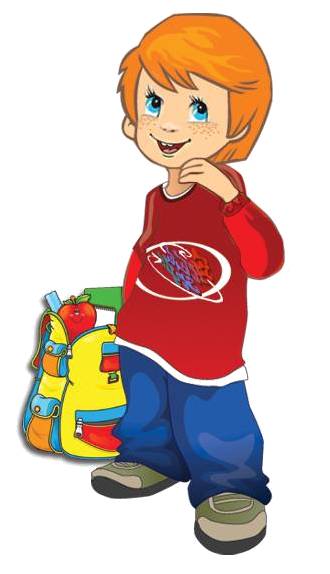 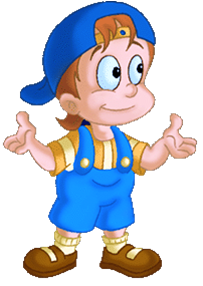 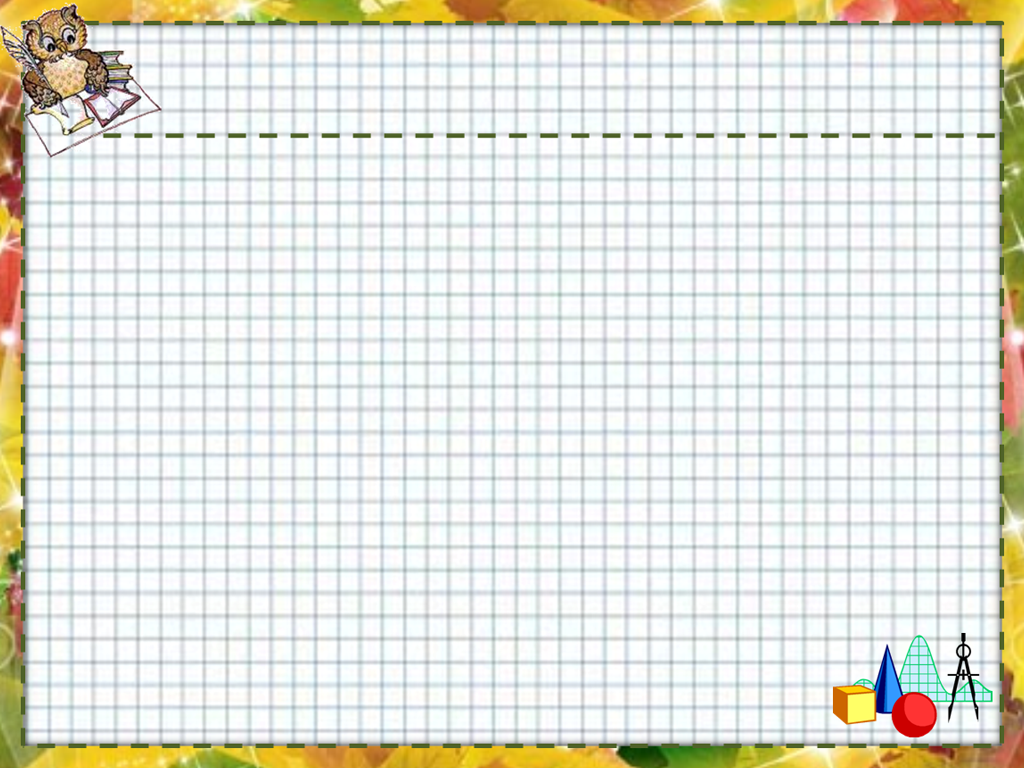 Паук- тарантул умеет плавать. Четырьмя передними ножками он гребёт под водой, несколькими над водой, а задние  2 ножки вытянуты, как поплавки. Сколькими ножками паук гребёт над водой, если всего у паука 8 ног?
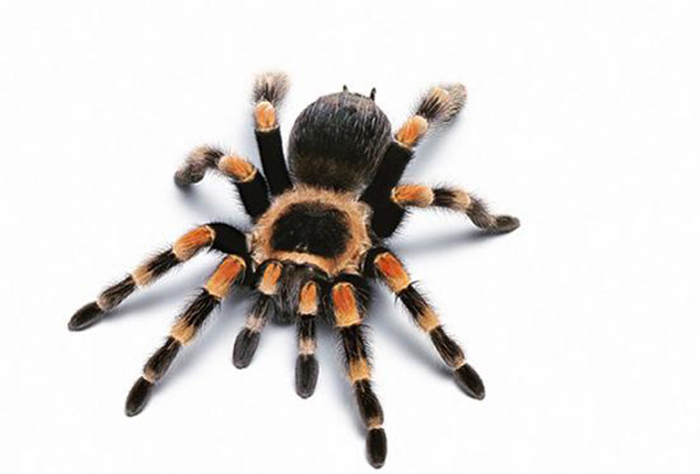 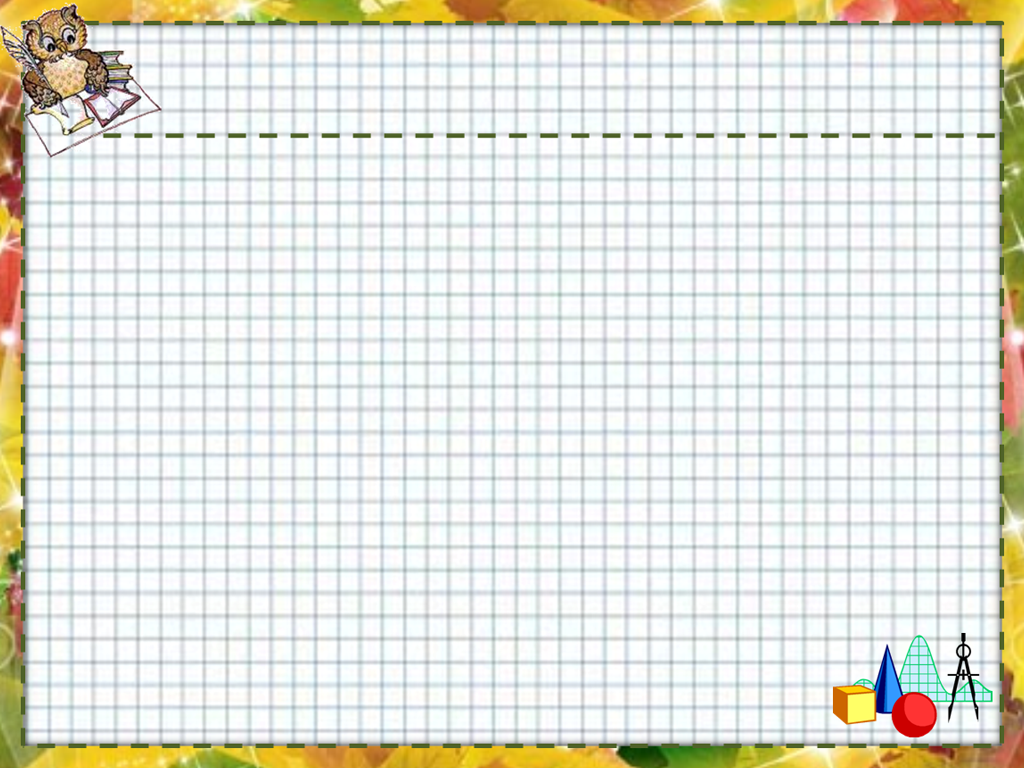 Весной  от зимнего стада оленей сначала отделились 3 оленя, а потом на 2 оленя больше, чем вначале. Сколько  оленей  было  в стаде, если в нём осталось 10 оленей?
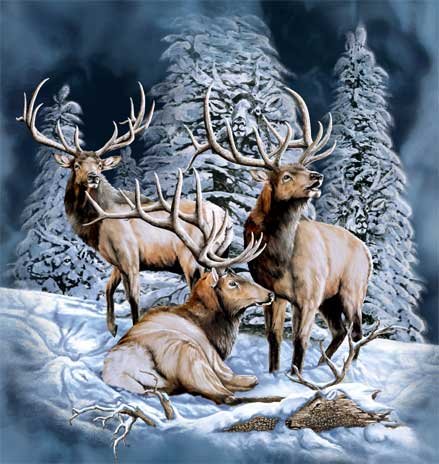 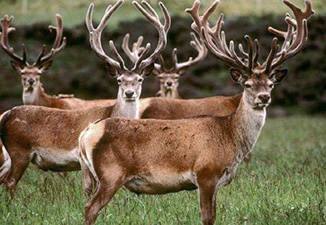 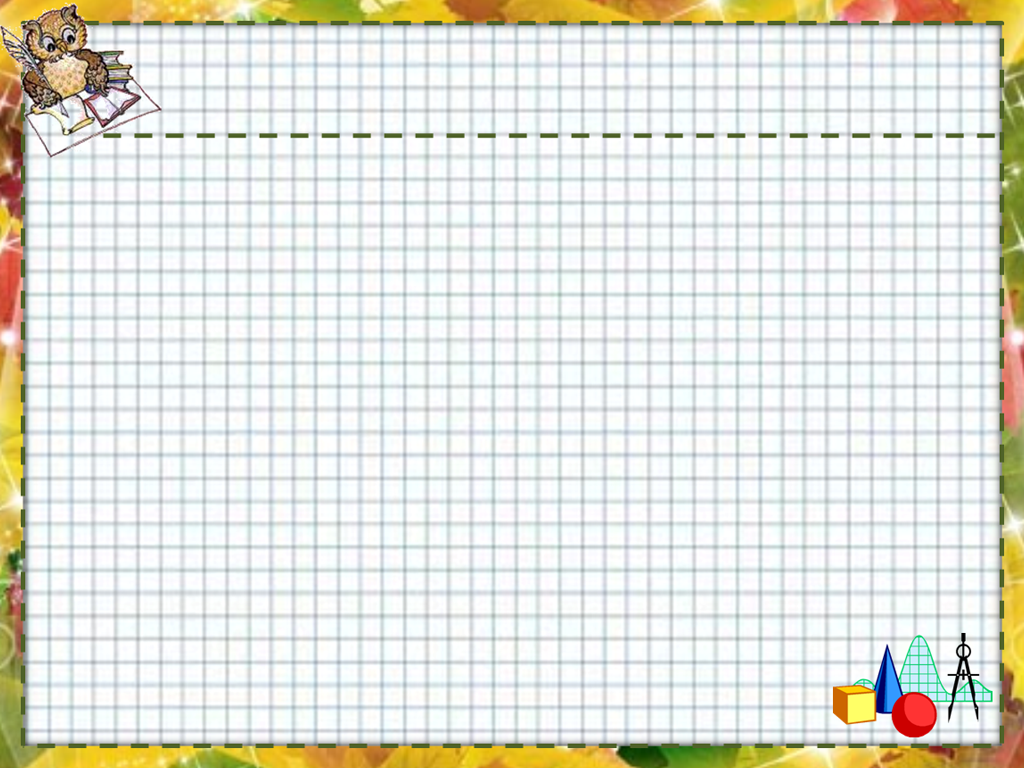 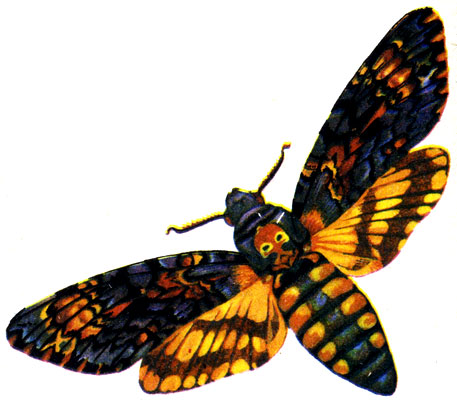 Бабочка бражник делает 50 взмахов крыльями в секунду, майский жук на 10 взмахов меньше, а навозный жук делает столько взмахов, сколько бражник и майский жук вместе. На сколько  чаще машет крылышками  навозный жук, чем майский?
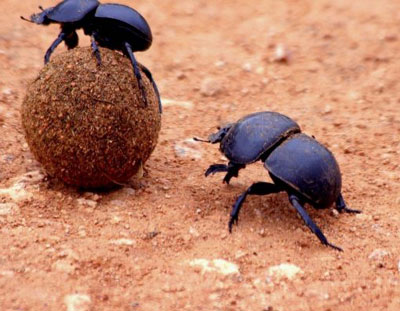 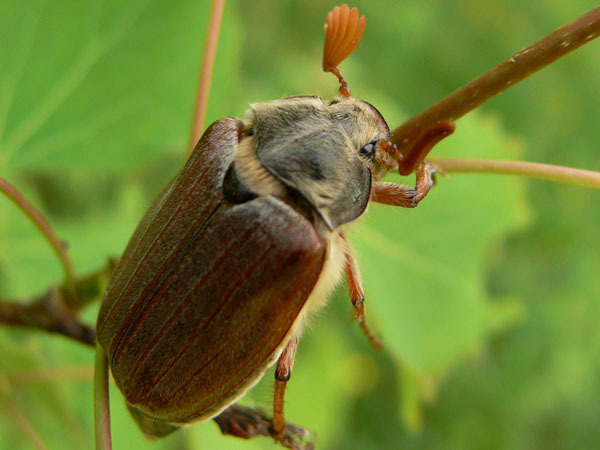 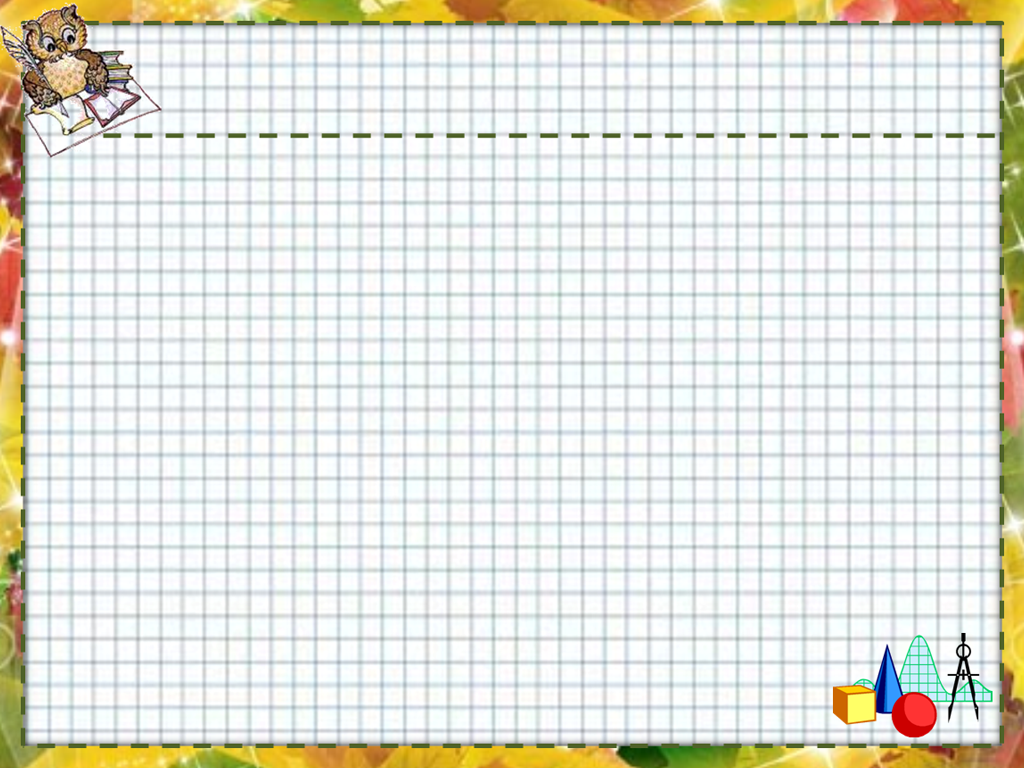 Цветок камелия из 30 дней в месяце 5 дней   бывает красного цвета, а остальные дни – белого. На сколько дней  меньше камелия бывает красного цвета, чем белого?
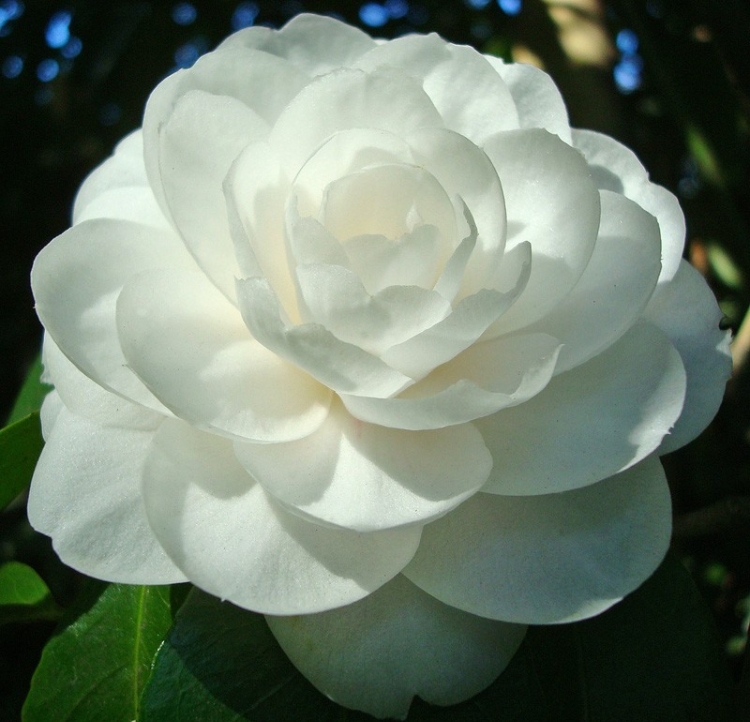 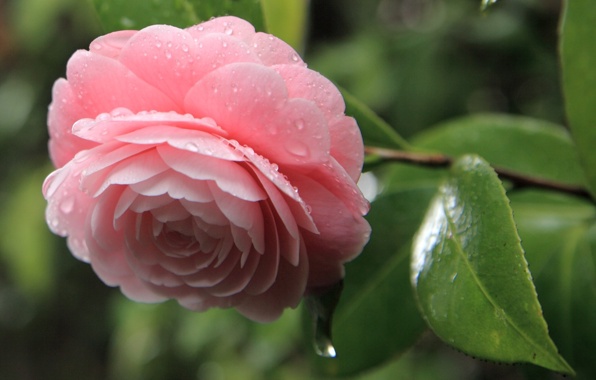